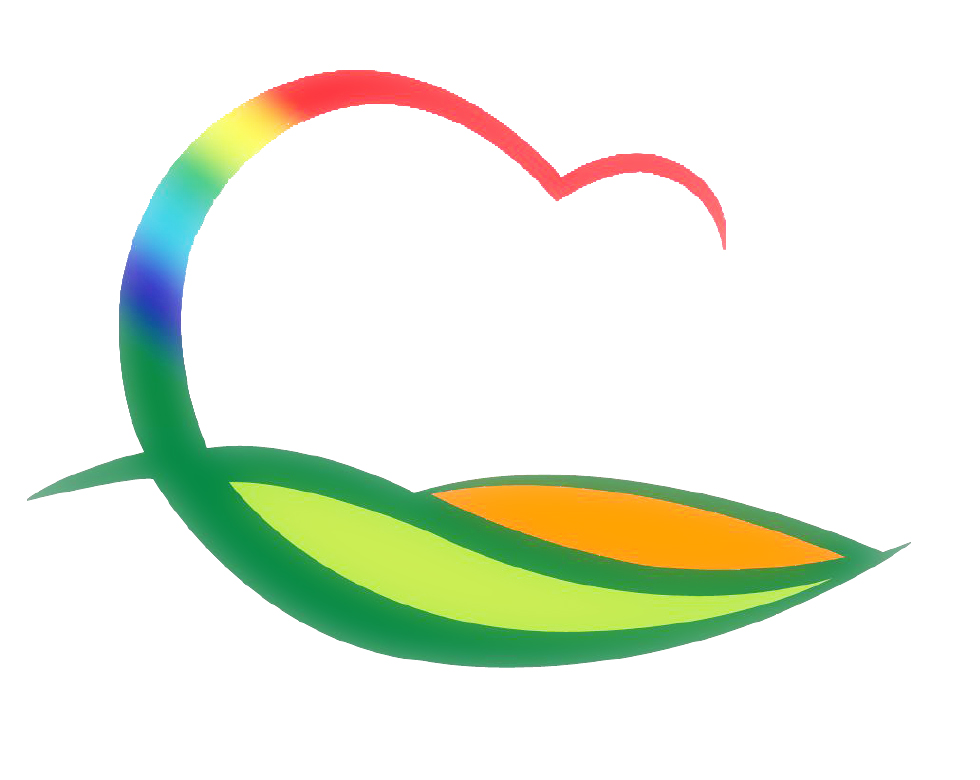 가 족 행 복 과
3-1. 영동군민회관 직장자위소방대 합동소방훈련
11. 8.(금) 14:00 /  영동군민회관 / 25여명
인명구조 및 응급처리 후송 훈련 등
3-2. 하반기 어린이집 지도점검
11. 4. ~ 26. / 8개소 / 2명
운영회계, 안전관리, CCTV 관리 등
3-3. 어린이기호식품 조리판매업소 점검
11. 4. ~ 5. / 62개소 / 9명
영양성분 및 알레르기 표시 등 기본안전 점검